Administrația publică a colectivităților locale
Program de master
Misiunea și obiectivele programului de studii
Pregătire complexă, temeinică, riguroasă și interdisciplinară, care îmbină aspectele teoretice cu cele practice, aplicative, astfel încât, să fie formate abilități profesionale specifice domeniului general de studii 040. Științe Administrative. 
Titlul conferit la absolvirea Ciclului II -  Master în Științe administrative
Avantajele calificării
Calificarea obținută în cadrul programului de studii 
Master în Științe administrtative oferă absolvenților 
să activeze în instituții publice și private. 
Deținerea unei calificări în domeniul 7 ISCED – 
studii superioare de master reprezintă 
una din cerințele minime de calificare 
pentru ocuparea funcțiilor de conducere 
în cadrul serviciilor publice locale.
Ce ne dorim?
În condițiile în care amprenta regională a ţării devine mai vizibilă, programul consolidează caracterul elitist al universității ca pol de dezvoltare regional.
Planul de învățământ
Conținutul programului
Cursuri și seminarii
Activități de predare învățare centrate pe student
Orar luni - vineri, preponderent miercuri – vineri (eventual sâmbătă)
Interval de timp -13.10 – 18.00
Prezența – activă !!!
Activitate individuală
Lucrul individual al studentului admis la aceast program de studii presupune: 

Activitate de cercetare; 
Realizarea tezei de master; 
Lucrări de analiză şi cercetare; 
Studii de caz şi multe alte activități organizate şi evaluate de către profesori. 
Participare la diverse manifestări științifice cu prezentarea unui text științific.
Optimizarea procesului didactic
Plasarea unităților de curs pe platforma MOODLE; 
Utilizărea instrumentelor google meet, zoom, mentimeter etc.
Stagiu de practică
teza de master
Lucrare originală, fundamentată ştiinţific, 
care conţine rezultate teoretice, practice şi / sau experimentale în domeniul administrației publice
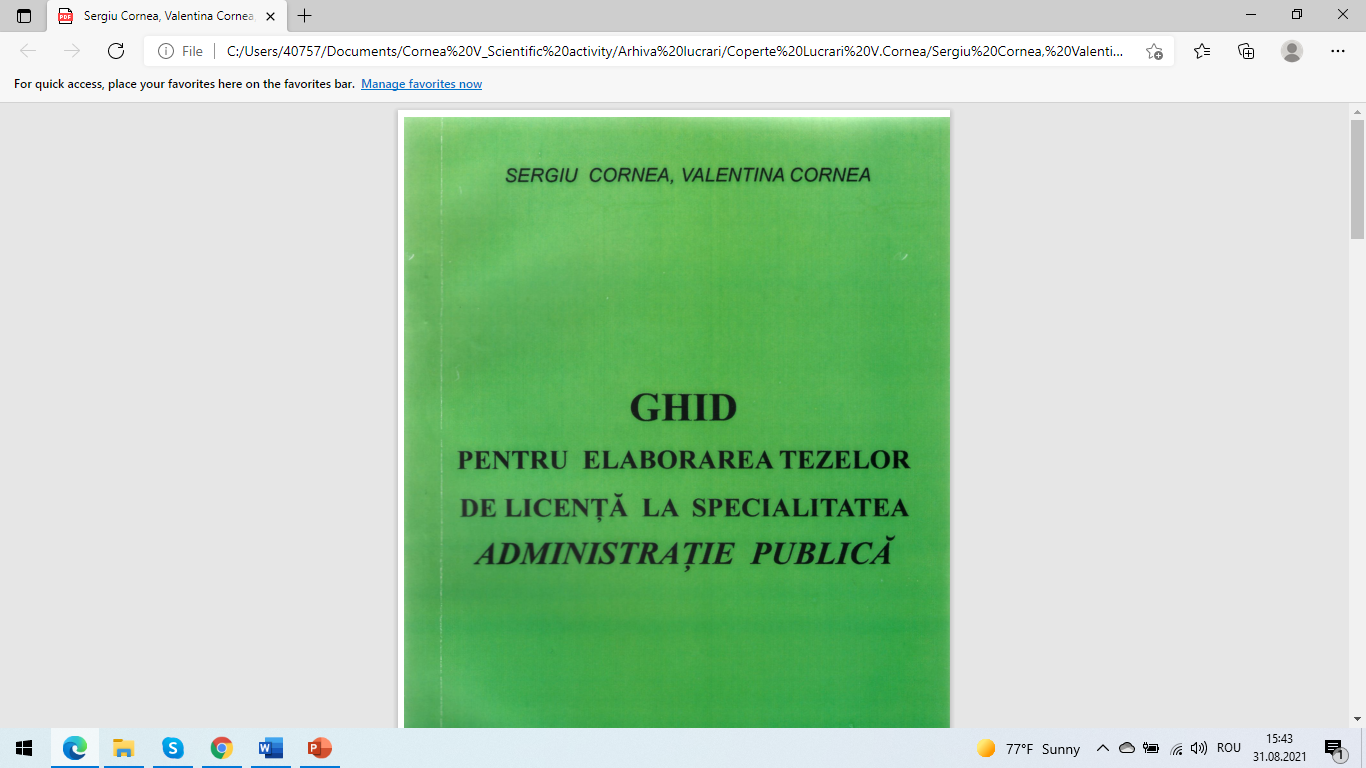 minim curricular
30 de credite de studii transferabile (ECTS) 
Știința politică							6 ECTS		30 / 150
Știința administrației						6 ECTS		30 / 150
Drept constituțional și instituții politice din Republica Moldova	6 ECTS		30 / 150
Drept administrativ						6 ECTS		30 / 150
Studii europene						6 ECTS		30 / 150
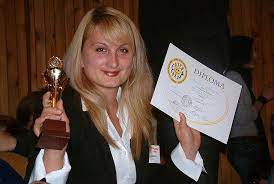 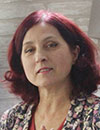 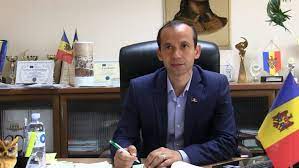 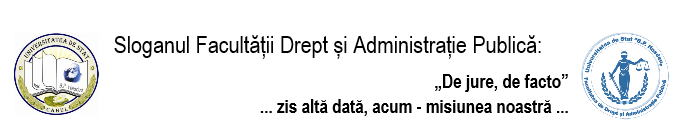